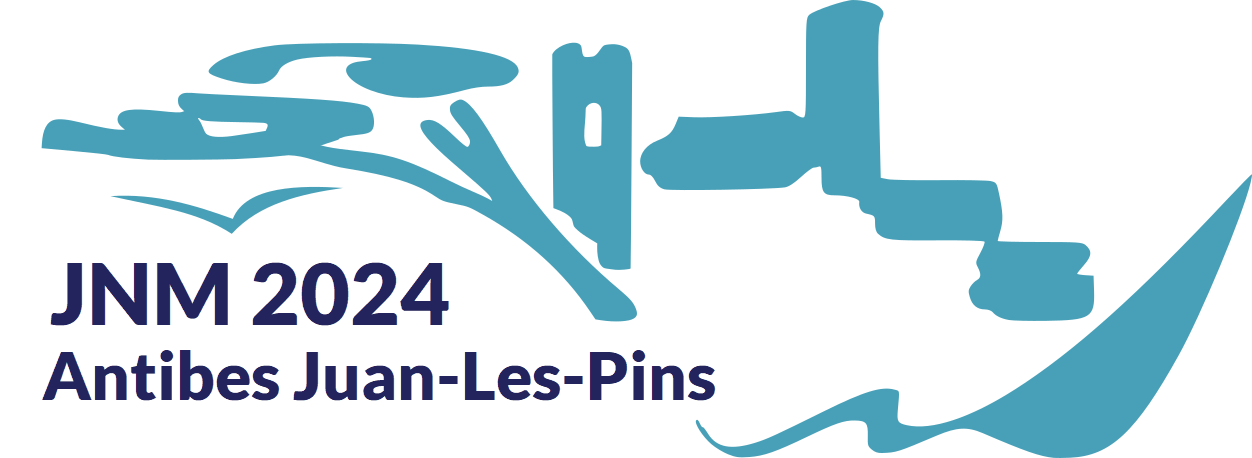 Logos
Titre du poster
Auteurs : Nom Prénom, Laboratoire 1 - Nom Prénom, Laboratoire 2 
Contact :  adressemail@exemple.fr
Contenu…
23ème Journées Nationales Microondes
Antibes-Juan Les Pins